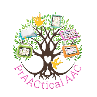 Mini Communication Boards
These can be printed out and used for AAC modeling. 
The ‘Notes’ section of each slide lists the name of the AAC app that the board is based on & links to the original file.
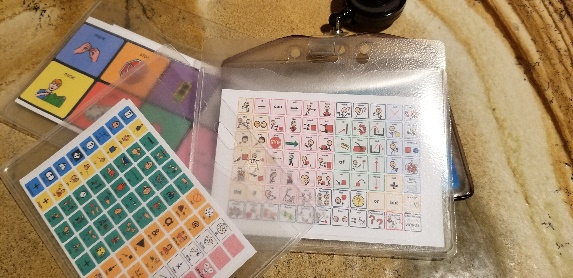 This PowerPoint file is editable so that you can re-size the images to meet your specific needs.
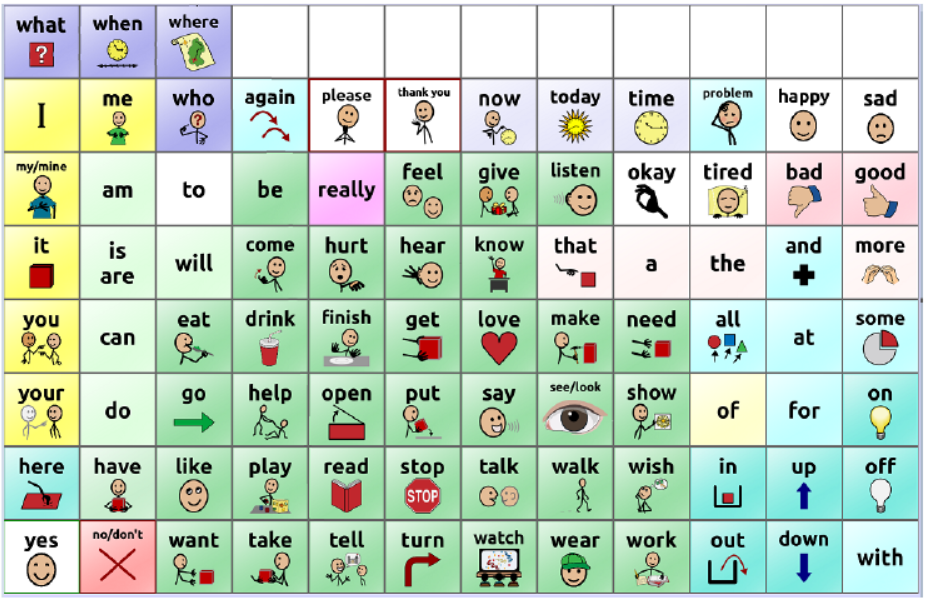 [Speaker Notes: PRC Saltillo WordPower 60 Basic 
https://saltillo.com/downloads/chat/low-tech-communication-board-options/SINGLE%20PAGE%2096%20location_WP%2060%20basic%20SS%20communication%20board%20with%20blanks.pdf]
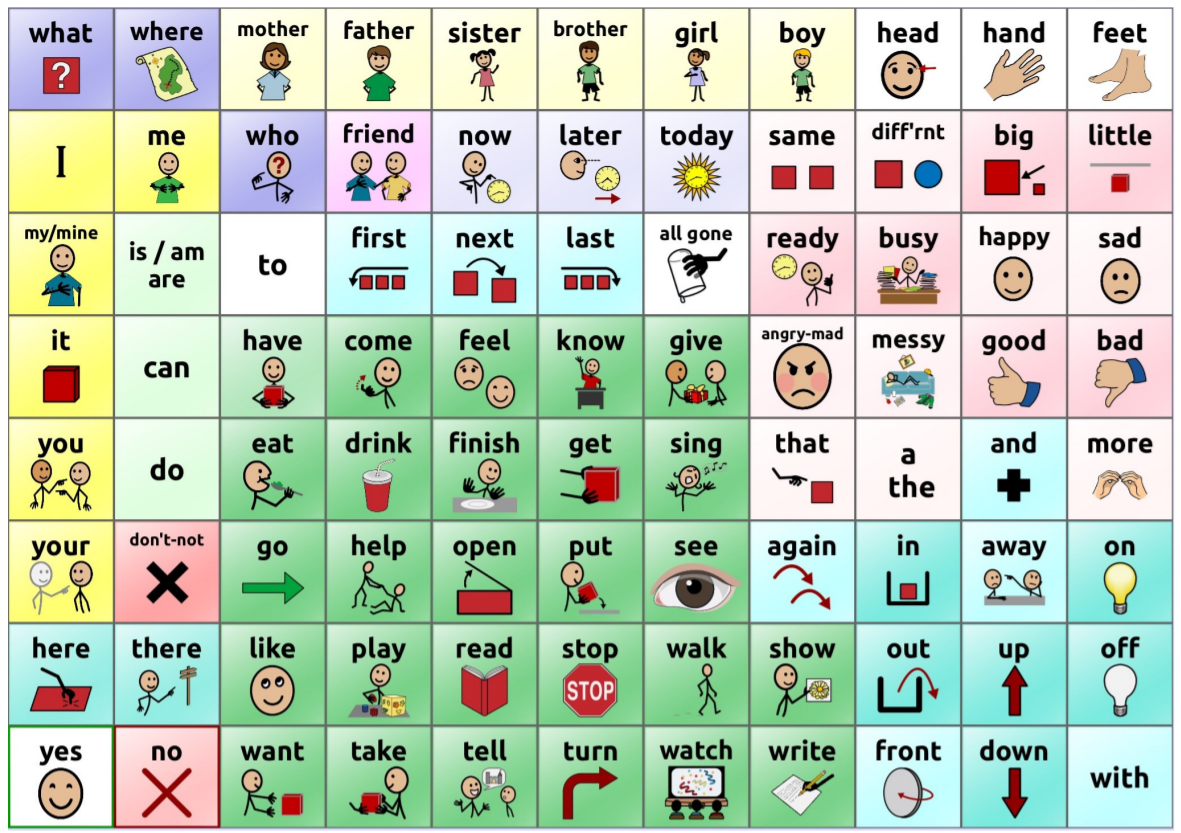 [Speaker Notes: PRC Saltillo WordPower 60 Basic TELL ME
https://saltillo.com/downloads/chat/low-tech-communication-board-options/SINGLE%20PAGE%20TELL%20ME%20Fall%202018.pdf]
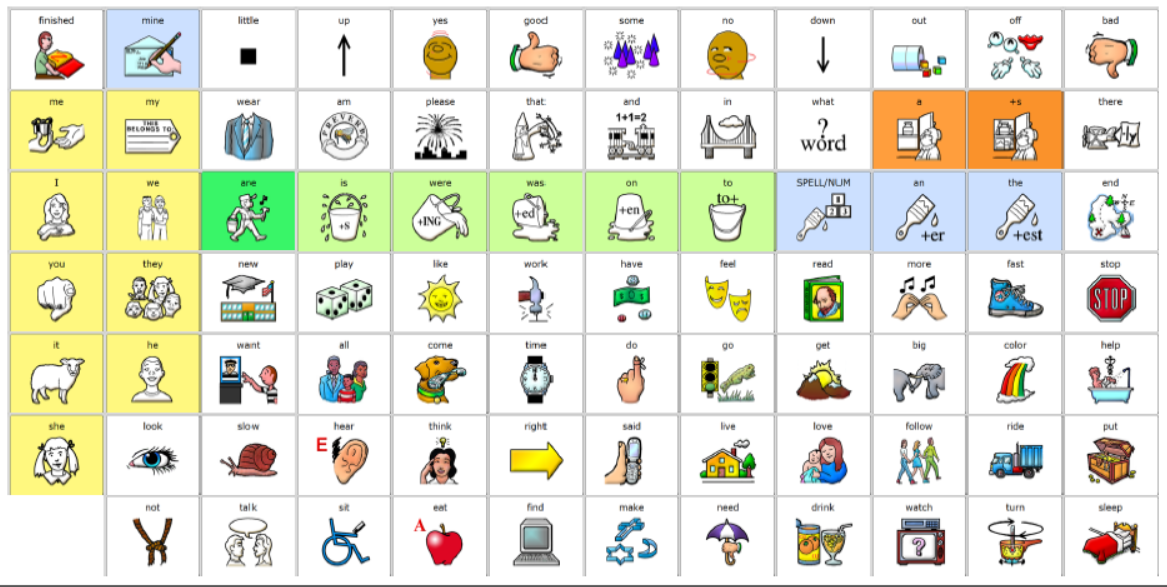 [Speaker Notes: LAMP Words for Life]
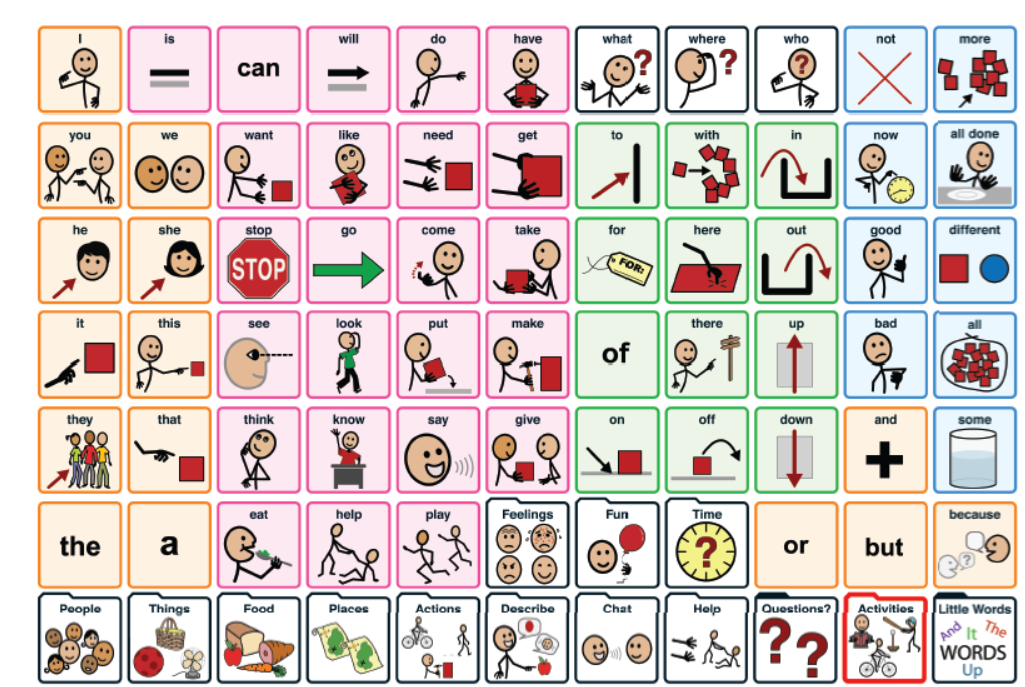 [Speaker Notes: Assistiveware Proloquo2Go Crescendo
https://coreword.assistiveware.com/uploads/db6476/original/2X/f/f824d99e68e3e58f9ab80d826e1abb2d737ba243.pdf]
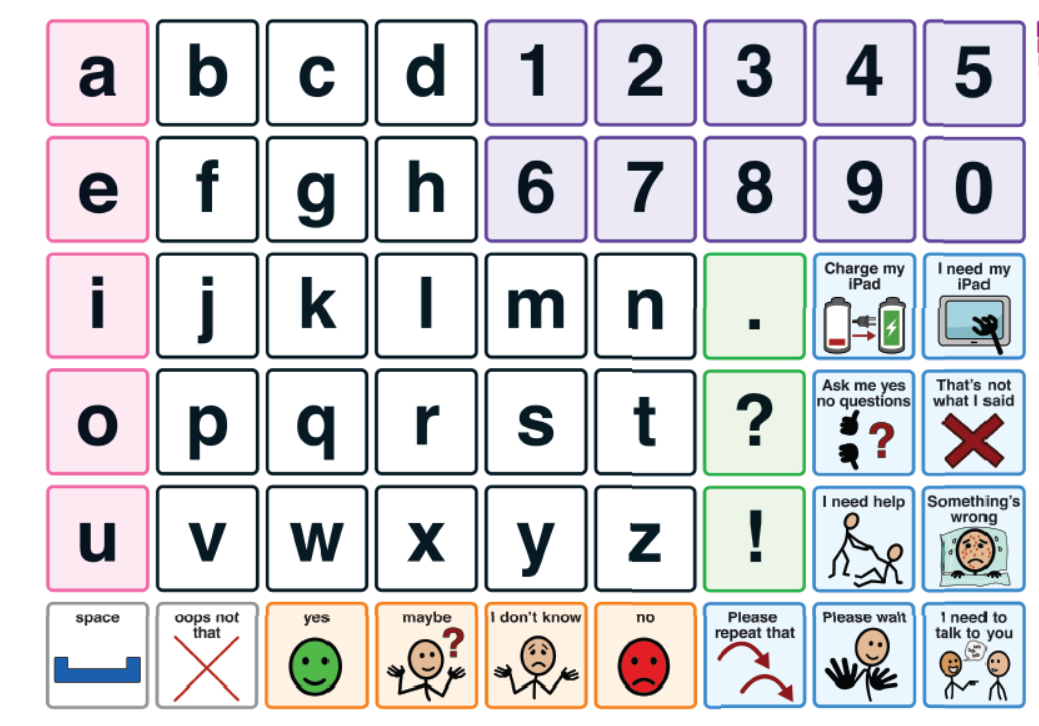 [Speaker Notes: Assistiveware Proloquo2Go Alphabet Page
https://coreword.assistiveware.com/uploads/db6476/original/2X/e/e46298523e608d9d0c96e247af1a6305a61eb888.pdf]
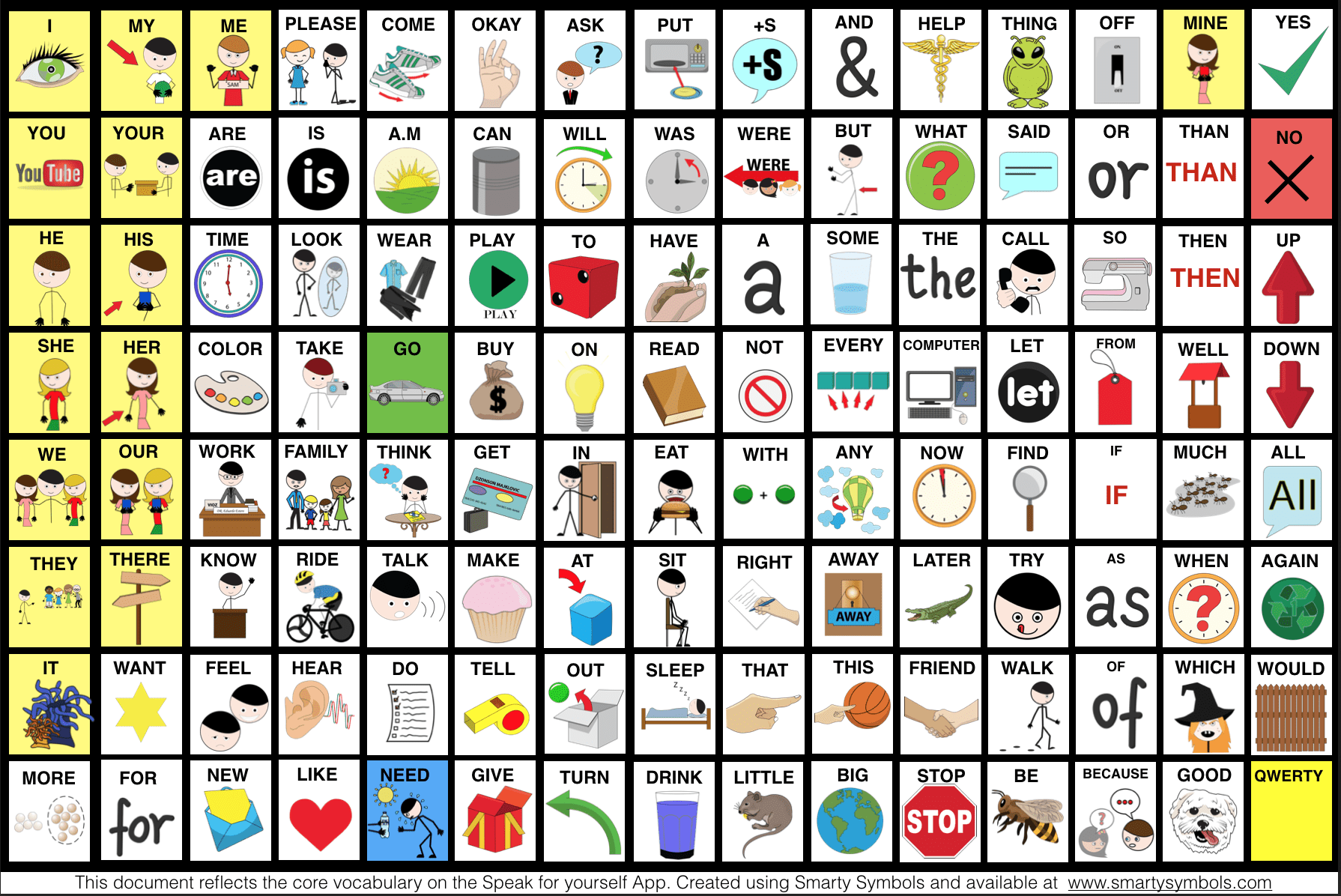 [Speaker Notes: Speak for Yourself (Smarty Symbols)
https://smartysymbols.com/speak-for-yourself-updated-symbols-key/]
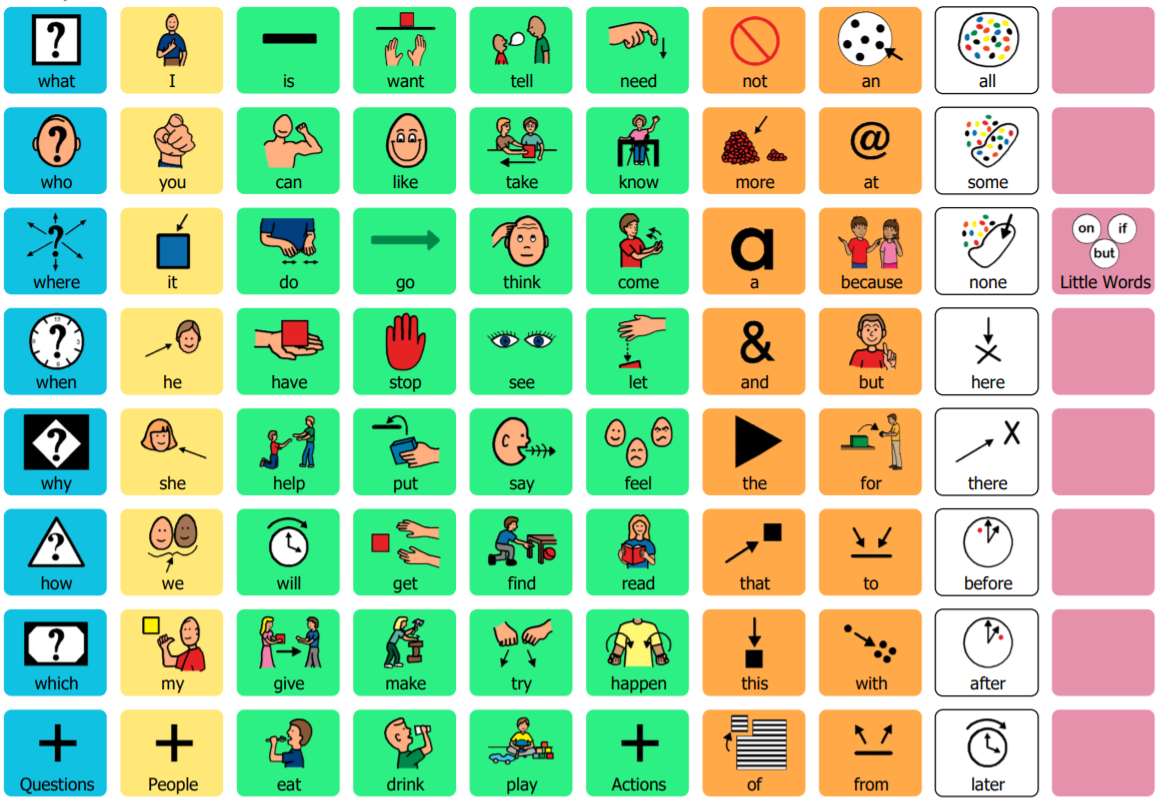 [Speaker Notes: Tobii Dynavox Core First
https://www.tobiidynavox.com/globalassets/downloads/products/software/snap/core-first-8x10.pdf]
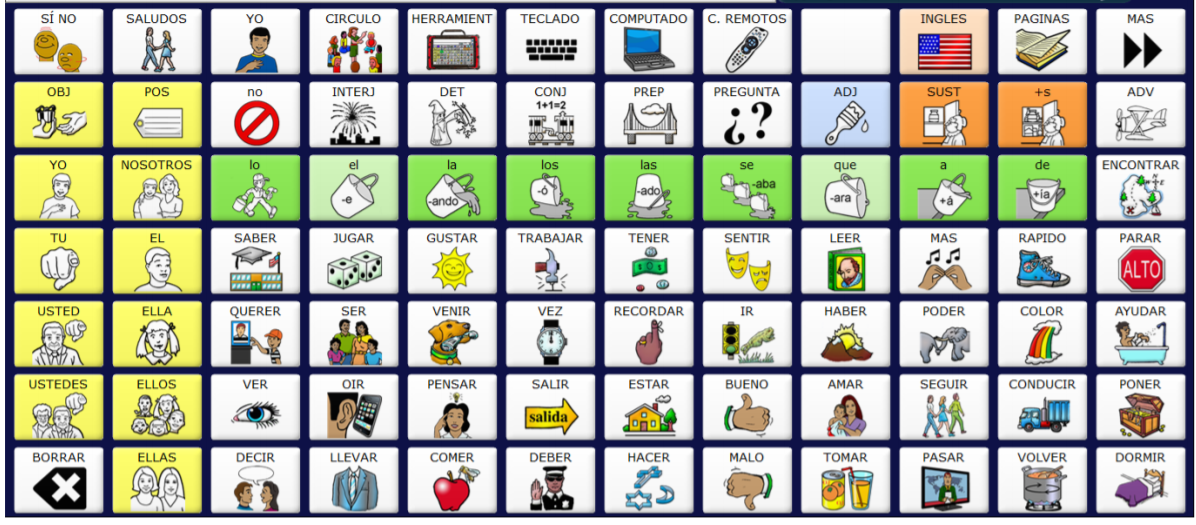 [Speaker Notes: PRC Saltillo Unidad Spanish
https://aaclanguagelab.com/materials/84_UNIDAD_SpanEng.pdf]
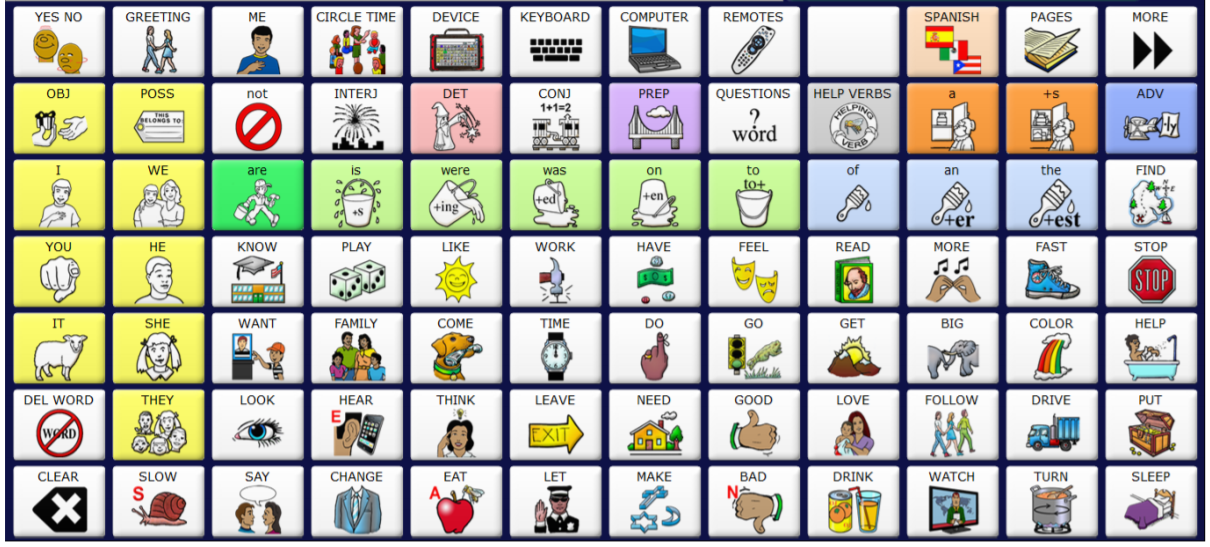 [Speaker Notes: PRC Saltillo Unidad English
https://aaclanguagelab.com/materials/84_UNIDAD_SpanEng.pdf]
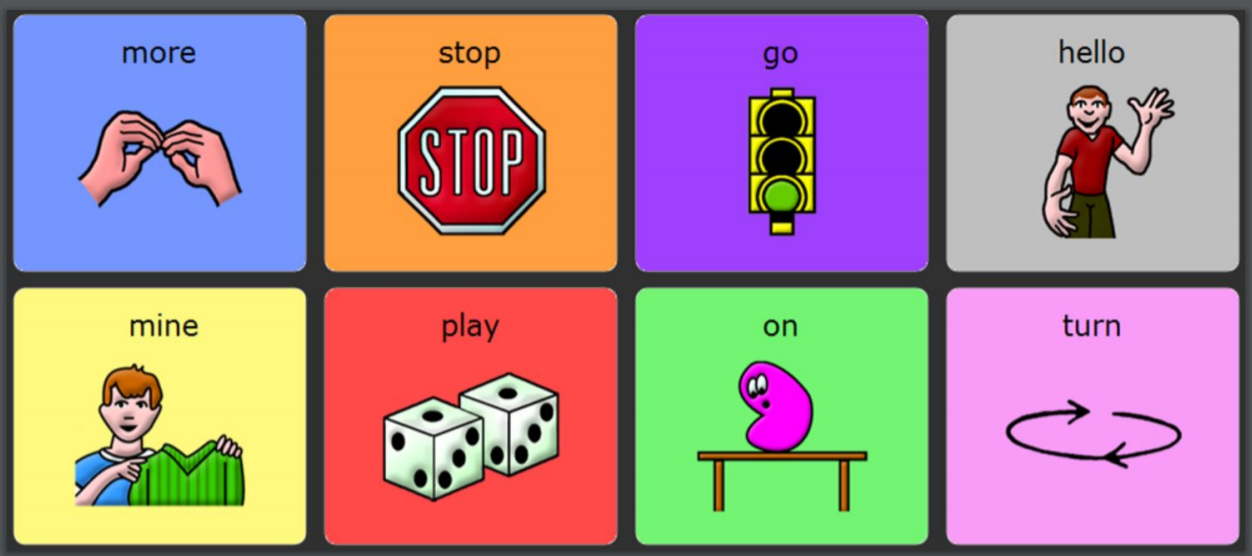 [Speaker Notes: PRC Saltillo CoreScanner
https://aaclanguagelab.com/materials/cornerstone_manual_board.pdf]